Olympiad Exam Preparation
Grades 10 and 11
Reading Comprehension
Reading Comprehension
In this section you are going to read a few short passages. Each passage is followed by a set of multiple-choice questions.
You may need to infer meaning (use clues to understand things that aren’t actually said).
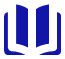 The first line can be a question or an unfinished statement.
Questions may test your ability to understand overall meaning, main ideas or details, as well as attitudes and opinions.
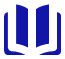 Reading Comprehension
Questions follow the order of information in the text.
Questions could be about the use of examples or comparison, the writer’s purpose, or the tone, e.g. critical, of the text.
Questions may ask you to work out the meaning of words or phrases using the context, or focus on reference words like it and this.
Action Plan
Read the instruction and the title if there is one. What kind of text is it? (e.g. magazine article).
Look at the stem of the first question, underlining the key words.
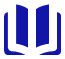 Find the relevant part of the text and draw a vertical line next to it, writing down the question number.
Quickly read the text without trying to answer any of the questions. What is it about?
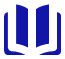 Action Plan
Read what the text says about the question and try to answer in your own words.
If you really aren’t sure, cross out any options that are definitely wrong then make a guess.
Look at options A, B, C and D. Which is closest to your understanding of what the text says?
Tips
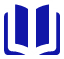 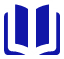 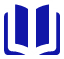 Look for clear evidence that the answer you have chosen is right, and that the other three are wrong.
Choose your answer according to what the text says, not what you think the right answer should be from your general knowledge, or your own opinion.
You don’t need to understand every word of the text to be able to answer the questions, so don’t spend too much time on expressions you don’t know.
Text One (Questions 1-7)
Identity theft – cases where thieves steal your personal data to rip through your bank or credit card accounts – is a fast-growing crime. Home office statistics estimate a £1.7bn loss over the past 12 months, which, in cash terms, is far ahead of mugging. In the US, where the crime is even more rampant, figures point to a staggering $50bn (about £28bn) a year. The government believes that there are at least 100,000 identity theft victims every year. Others put the figure significantly higher, as some people may not even know their accounts have been raided: identity thieves often stop short of clearing out an account to keep their crime profile low. Identity theft flourishes today because many financial transactions are not face to face. Once criminals get hold of data such as your bank account number and address, they can go on a spending spree. Terrifyingly, they do not need all your details; just a few will do.
Text One (Questions 1-7)
'It's easy,' says Glen Hastings, a reformed identity thief and author of Identity Theft, Inc. 'The only prerequisite is the ability to read and write. It certainly helps to be computer literate, but it's far from essential. I stole several hundred identities in my career.'  Hastings' way was to discover individuals with excellent credit records, the people banks adore. By impersonating them, he borrowed large amounts in their name – money that he never, of course, repaid. 
Hastings states that he only stole from 'banks, casinos, credit card companies, airlines and big stores – never the little guy. But we all pay for that, and in any case, most ID thieves are not so selective. And even if you get your money back – most banks and credit card companies treat victims sympathetically – you will still have weeks of worry when you may be unable to access your money and may have to prove that you did not spend £10,000 on internet poker. 
In the US, one identity victim had her details so closely associated with a $50,000 criminal spending spree that an arrest warrant was put out in her name. The real criminal – who was also a drug dealer – never stopped using the victim's name, even when caught and imprisoned, which led to further problems.
Text One (Questions 1-7)
As an actor, Carolyn Tomkinson is used to taking other people's identities. But when someone impersonated her and cleaned out her Nationwide account, she knew it wasn't play-acting. 'When I found out, I burst into tears,' she says. 'It was all my money gone overnight. Colleagues clubbed together and lent some cash, but it was awful – I felt stunned, upset and violated.' Carolyn had taken £20 from a cash machine the night before. Somehow – probably with concealed gadgetry to read her PIN and clone the card – thieves took £570 from other machines in London, showing a typical fraud pattern in the way they tested her daily limit, then hit her again just after midnight. 'I discovered it the next day when I wanted to take out a further £20. The machine said I had no further credit available. I rang Nationwide, who said they would cancel my card and asked me to report it to the police. The building society was very sympathetic, but said it could take up to six weeks before I got my money back. 'I've always been very careful, but now I try to avoid ATMs by getting cashback at the supermarket checkout.'
Text One (Questions 1-7)
Architectural librarian Claudia Mernick has been 'cloned' three times. The third attack was on her credit card. 'I'd been out buying food one lunchtime. Almost as soon as I got home, the credit card company called me to see how I could have used my card in two places that were far from each other, at the same time. It was an obvious fraud. I was really impressed with their speed. My credit card was cancelled and it took a week or so before I had a new one. But I would like to know what happened and how to avoid it. The thieves didn't cost me a lot of money but a lot of hassle.'
1. What is said about identity theft in the first paragraph?
A. It has caused many criminals to stop mugging people.
B. Unless an account is emptied, the victim will never realize that they have lost money.
C. Compared to the US, there is a much more serious problem in Britain.
D. It can be done so discreetly that the victim is unaware of the crime.

2. According to Glen Hastings
A. almost anyone is capable of identity theft.
B. banks are only willing to lend money to people who already have a lot of money.
C. he had always intended to repay the money he borrowed.
D. his computer skills made him exceptionally good as an identity thief.

3. Hastings denies 
A. stealing from individuals.
B. that he had ever treated his victims unsympathetically.
C. playing internet poker.
D. being a selective fraudster.
4. One victim in the US 
A was actually arrested for fraud.
B. turned out to be a drug dealer.
C. had her name permanently used by a criminal.
D. had all her money spent by an impostor.

5. What was the immediate effect of identity theft on Carolyn Tomkinson?
A. She was shocked.
B. She was angry.
C. She felt physically ill.
D. She pretended to be more upset than she actually was.

6. What was the situation with Carolyn Tomkinson?
A. The building society managed to stop her card before the thieves could empty her account.
B. The thieves had used her card too many times on the same day.
C. Her cash card had been stolen.
D. Her card had been copied.
7. Claudia Mernick's experience
A. shows that the finance company is usually to blame.
B. proves that vigilance by the credit card company is crucial when it comes to identity fraud.
C. illustrates that no-one else but the finance company can detect when a card is being used in a fraudulent way.
D. proves that finance companies solve identity fraud cases very quickly.
1. What is said about identity theft in the first paragraph?
A. It has caused many criminals to stop mugging people.
B. Unless an account is emptied, the victim will never realize that they have lost money.
C. Compared to the US, there is a much more serious problem in Britain.
D. It can be done so discreetly that the victim is unaware of the crime.

The government believes that there are at least 100,000 identity theft victims every year. Others put the figure significantly higher, as some people may not even know their accounts have been raided: identity thieves often stop short of clearing out an account to keep their crime profile low.
2. According to Glen Hastings
A. almost anyone is capable of identity theft.
B. banks are only willing to lend money to people who already have a lot of money.
C. he had always intended to repay the money he borrowed.
D. his computer skills made him exceptionally good as an identity thief.


'It's easy,' says Glen Hastings, a reformed identity thief and author of Identity Theft, Inc. 'The only prerequisite is the ability to read and write. It certainly helps to be computer literate, but it's far from essential. I stole several hundred identities in my career.'  Hastings' way was to discover individuals with excellent credit records, the people banks adore. By impersonating them, he borrowed large amounts in their name – money that he never, of course, repaid.
3. Hastings denies 
A. stealing from individuals.
B. that he had ever treated his victims unsympathetically.
C. playing internet poker.
D. being a selective fraudster. 

Hastings states that he only stole from 'banks, casinos, credit card companies, airlines and big stores – never the little guy. But we all pay for that, and in any case, most ID thieves are not so selective.
4. One victim in the US 
A was actually arrested for fraud.
B. turned out to be a drug dealer.
C. had her name permanently used by a criminal.
D. had all her money spent by an impostor.

In the US, one identity victim had her details so closely associated with a $50,000 criminal spending spree that an arrest warrant was put out in her name. The real criminal – who was also a drug dealer – never stopped using the victim's name, even when caught and imprisoned, which led to further problems.
5. What was the immediate effect of identity theft on Carolyn Tomkinson?
A. She was shocked.
B. She was angry.
C. She felt physically ill.
D. She pretended to be more upset than she actually was.

As an actor, Carolyn Tomkinson is used to taking other people's identities. But when someone impersonated her and cleaned out her Nationwide account, she knew it wasn't play-acting. 'When I found out, I burst into tears,' she says. 'It was all my money gone overnight. Colleagues clubbed together and lent some cash, but it was awful – I felt stunned, upset and violated.'
6. What was the situation with Carolyn Tomkinson?
A. The building society managed to stop her card before the thieves could empty her account.
B. The thieves had used her card too many times on the same day.
C. Her cash card had been stolen.
D. Her card had been copied.

Carolyn had taken £20 from a cash machine the night before. Somehow – probably with concealed gadgetry to read her PIN and clone the card – thieves took £570 from other machines in London, showing a typical fraud pattern in the way they tested her daily limit, then hit her again just after midnight.
7. Claudia Mernick's experience
A. shows that the finance company is usually to blame.
B. proves that vigilance by the credit card company is crucial when it comes to identity fraud.
C. illustrates that no-one else but the finance company can detect when a card is being used in a fraudulent way.
D. proves that finance companies solve identity fraud cases very quickly.

Architectural librarian Claudia Mernick has been 'cloned' three times. The third attack was on her credit card. 'I'd been out buying food one lunchtime. Almost as soon as I got home, the credit card company called me to see how I could have used my card in two places that were far from each other, at the same time. It was an obvious fraud. I was really impressed with their speed. My credit card was cancelled and it took a week or so before I had a new one.
Text Two (Questions 8-10)
We lived with our grandmother and uncle in the rear of the Store, which she had owned some twenty-five years.
Early in the century, Momma (we soon stopped calling her Grandmother) sold lunches to the woodworkers and the farm workers. Her crisp meat pies and cool lemonade, when joined to her miraculous ability to be in two places at the same time, assured her business success. The formal name of the Store was the Wm. Johnson General Merchandise Store. Customers could find food staples, a good variety of colored thread, mash for hogs, corn for chickens, and flower seeds. Anything not visible had only to be ordered.
In the tender mornings the Store was full of laughing, joking, boasting and bragging. One man was going to pick two hundred pounds of cotton, and another three hundred. The sound of the empty cotton sacks dragging over the floor and the murmurs of waking people were sliced by the cash register as we rang up the five-cent sales.
Text Two (Questions 8-10)
If the morning sounds and smells were touched with the supernatural, the late afternoon had all the features of the normal Arkansas life. In the dying sunlight the people dragged, rather than their empty cotton sacks. Brought back to the Store, the black cotton-pickers would step out of the backs of trucks and fold down, dirt-disappointed, to the ground. No matter how much they had picked it wasn't enough.
The sounds of the new morning had been replaced with grumbles about cheating houses, weighted scales, skimpy cotton and dusty rows. In later years I was to confront the stereotyped picture of gay song-singing cotton pickers with such inordinate rage that I was told even by fellow Blacks that my paranoia was embarrassing. But I had seen the fingers cut by the mean little cotton bolls, and I had witnessed the backs and shoulders and arms and legs resisting any further demands.
In cotton-picking time the late afternoons revealed the harshness of Black Southern life, which in the early morning had been softened by nature's blessing of grogginess, forgetfulness and the soft lamplight.
8. Based on the passage, which of these words best describes the author’s grandmother?
A. Kind.
B. Humble.
C. Business-savvy.
D. Demanding.

9.  How does the author feel about stereotypical depictions in media of happy singing African-American cotton-pickers?
A. Angry.
B. Unmoved.
C. Agreeable.
D. Apathetic.

10. Over the course of the text, the main focus switches from
A. early morning to late afternoon.
B. describing the store to describing the experience of Black Southerners.
C. things in the store to people in the store.
D. the author’s grandmother to the grandmother’s store.
8. Based on the passage, which of these words best describes the author’s grandmother?
A. Kind.
B. Humble.
C. Business-savvy.
D. Demanding.

Early in the century, Momma (we soon stopped calling her Grandmother) sold lunches to the woodworkers and the farm workers. Her crisp meat pies and cool lemonade, when joined to her miraculous ability to be in two places at the same time, assured her business success.
9.  How does the author feel about stereotypical depictions in media of happy singing African-American cotton-pickers?
A. Angry.
B. Unmoved.
C. Agreeable.
D. Apathetic.

The sounds of the new morning had been replaced with grumbles about cheating houses, weighted scales, skimpy cotton and dusty rows. In later years I was to confront the stereotyped picture of gay song-singing cotton pickers with such inordinate rage that I was told even by fellow Blacks that my paranoia was embarrassing. But I had seen the fingers cut by the mean little cotton bolls, and I had witnessed the backs and shoulders and arms and legs resisting any further demands.
10. Over the course of the text, the main focus switches from
A. early morning to late afternoon.
B. describing the store to describing the experience of Black Southerners.
C. things in the store to people in the store.
D. the author’s grandmother to the grandmother’s store.
Listening Comprehension
Listening Comprehension
In this section you will hear the text twice. After the first reading of the text you are to read 10 statements, decide, which of them are true and which are false  and mark the corresponding answer (T or F) on your answer sheet next to the number of the sentence (1-10). After the second reading of the text you are to read 10 multiple-choice statements or questions (11-20), decide, which of the answers (A, B, C or D) best corresponds to what you have heard and mark the answer on your answer sheet.
Action Plan
Don’t leave empty spaces on your answer sheet.
Check everything on your answer sheet.
C After listening
A Before listening
B While listening
Read and listen to instructions - this will give you information such as how many questions you need to answer in this section.
Underline key words in the questions – usually nouns and verbs.
Don’t worry if you don’t understand everything; understanding the main idea is usually enough.
You hear the recordings twice, so don’t worry if you miss the answer the first time.
Try to listen to the whole recording the first time to help you with the context, then check your answers the second time.
True or false?
Before you listen predict if the sentence is true or false. Listen to confirm.
Underline the key words or information in the sentence.
Try changing the sentence into a question. It might help you listen for the right information. For example:True or False: Cassie likes extreme sports. Change the sentence into a question: Does Cassie like extreme sports? Yes or No?  Then listen for key information to confirm answers.
Key information is usually stressed.
Multiple Choice
Read all the options carefully before you listen and underline key words.
If the options have numbers or dates, say them to yourself to think about the way they sound before you listen.
If the A,B,C,D options are confusing, think about how you would answer the question in your own words. Then look again at the options. Which option is similar to your idea?
Listen for key information to confirm your answers. Key information is usually stressed.
Sometimes the speakers talk about all the options. Listen to all the audio before choosing the correct option. Don't choose the first option you hear.
Read the options again after you listen. Eliminate options you are certain are wrong.
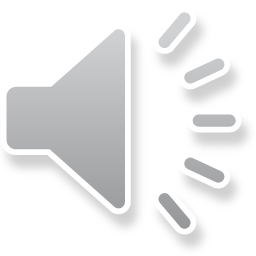 Listen to the text. Decide whether these statements are true or false and mark one.
The bystander effect is a natural human reaction that occurs in situations in which help is needed.
Social psychologists studied the bystander effect before the murder of Catherine Genovese.
Catherine was killed in the small hours.
The person students saw on their screens during the experiment was in real agony.
Darley and Latane’s experiment showed that having more witnesses meant that help was less likely.
Darley and Latane studied the bystander effect by watching how people behave in everyday situations.
According to this theory a beggar asking for money outside a popular tourist attraction is at an advantage.
You are bound to let an old person sit down if the train is crowded.
The bystander effect is one of the factors that influence people’s decision to help others.
We might not realize how the people that surround us in a particular situation affect our behaviour.
Listen to the text for the second time and choose one answer for each question.
11. At first the author makes his listeners imagine the situation in which           .
A. they need help.
B. help can be expected from them.
C. they feel lonely on the pavement.
D. there are so many people that they may fall down in the crowd.
12. Catherine Genovese’s murder occurred                        .
A. outside New York.
B. in her apartment. 
C. in front of her apartment building. 
D. at her neighbour’s.
13. Which statement is true about Catherine’s murder?
A. She was killed by a neighbour.
B. It did not happen quietly.
C. Only a few of her neighbours understood what had happened.
D. The police ignored it when the murder was reported.
14. What was the nation’s reaction to Catherine’s case?
A. People claimed they would have behaved differently.
B. They wrote angry letters to newspapers.
C. They did not care much. 
D. They were appalled.
15. When only one person witnesses a crime they will feel             calling the police. 
A. not responsible for
B. afraid of
C. fully responsible for
D. excited about
16. Why did Darley and Latane decide to conduct the experiment?
A. To investigate Catherine’s murder.  
B. To discover the real causes of human indifference to others.
C. Because they were not quite sure their idea was correct.
D. To provide scientific proof for their hypothesis.
17. Darley and Latane’s experiment divided college students into          -different groups. 
A. two
B. three
C. four 
D. six
18. In the experiment,                of the students who thought they were alone went to get help for the victim. 
A. 85 
B. 78
C. 62
D. 31
19. Which situation is NOT mentioned in the text as an example of the bystander effect?
A. Helping the needy.
B. Giving money to a charity organisation.
C. Being respectful and polite to the elderly.
D. Offering help in cases of emergency.
20. Helping strangers may be more important in some             .
A. cities.
B. cultures.
C. psychologists.
D. situations.
1. The bystander effect is a natural human reaction that occurs in situations in which help is needed.
According to social psychologists, you are more likely to help when there is no one else around. In contrast, if there are many witnesses, or bystanders, you might not offer help. It is even possible that no one would help the person at all. Psychologists believe this is a natural yet complex human reaction, which they call the bystander effect.
True 
2. Social psychologists studied the bystander effect before the murder of Catherine Genovese.
The bystander effect was first discovered in 1964 as a result of a very unfortunate event that happened outside Catherine Genovese's home in New York City.
False
3. Catherine was killed in the small hours.
At three o’clock in the morning, someone attacked and murdered Catherine in front of her apartment building.
True 
4. The person students saw on their screens during the experiment was in real agony.
As part of the experiment, the person on the TV screen pretended to become ill and called out for help. 
False 
5. Darley and Latane’s experiment showed that having more witnesses meant that help was less likely.
The results supported Darley and Latane’s theory. They figured out that having more witnesses did not mean that help was more likely. In fact, the opposite was true.
True
6. Darley and Latane studied the bystander effect by watching how people behave in everyday situations.Darley and Latane knew they had to prove their theory scientifically, so they set up an experiment with college students to test it. 
False 
7. According to this theory a beggar asking for money outside a popular tourist attraction is at an advantage.
Social psychologists believe the bystander effect can apply to a number of everyday situations. For example, on a busy sidewalk, you might not give money to a homeless man (or help someone who falls down).
False
8. You are bound to let an old person sit down if the train is crowded.
On a crowded subway, you may not give up your seat to an elderly person.
False 
9. The bystander effect is one of the factors that influence people’s decision to help others.
The bystander effect is one of the many factors that influence a person’s decision to help out a stranger in need. 
True 
10. We might not realize how the people that surround us in a particular situation affect our behaviour.
However, psychologists know that humans are naturally influenced by the presence of others around them even if they are not aware of it. 
True
11. At first the author makes his listeners imagine the situation in which 
A. they need help.
B. help can be expected from them.
C. they feel lonely on the pavement.
D. there are so many people that they may fall down in the crowd.

You’re walking down a busy city sidewalk, and you see someone in front of you fall down. What would you do? Now imagine that same situation, but you are the only other person on the sidewalk. What would you do then?
12. Catherine Genovese’s murder occurred                     .
A. outside New York.
B. in her apartment. 
C. in front of her apartment building. 
D. at her neighbour’s.

At three o’clock in the morning, someone attacked and murdered Catherine in front of her apartment building.
13. Which statement is true about Catherine’s murder?
A. She was killed by a neighbour.
B. It did not happen quietly.
C. Only a few of her neighbours understood what had happened.
D. The police ignored it when the murder was reported.

At three o’clock in the morning, someone attacked and murdered Catherine in front of her apartment building. The noise of the killing woke up 38 of her neighbors. All of them looked out of their windows to see what was happening. However, not one of those 38 witnesses did anything to help. No one reported the murder to the police.
14. What was the nation’s reaction to Catherine’s case?
A. People claimed they would have behaved differently.
B. They wrote angry letters to newspapers.
C. They did not care much. 
D. They were appalled.

The whole nation was shocked by the news the next day, and psychologists had no answers to explain why these people didn’t help.
15.  When only one person witnesses a crime they will feel              calling the police. 
A. not responsible for
B. afraid of
C. fully responsible for
D. excited about
 
If only one person witnesses a murder, he or she will feel fully responsible for calling the police.
16. Why did Darley and Latane decide to conduct the experiment?
A. To investigate Catherine’s murder.  
B. To discover the real causes of human indifference to others.
C. Because they were not quite sure their idea was correct.
D. To provide scientific proof for their hypothesis. 

Darley and Latane knew they had to prove their theory scientifically, so they set up an experiment with college students to test it.
17. Darley and Latane’s experiment divided college students into           different groups. 
A. two
B. three
C. four 
D. six

They divided the students into groups. … Students in the first group thought that they were alone in the building. Students in the second group thought that there was one other person in the building. Students in the third group thought that there were four other people in the building.
18. In the experiment,              % of the students who thought they were alone went to get help for the victim. 
A. 85 
B. 78
C. 62
D. 31

In the first group, where students believed they were the only people in the building, 85 percent went to get help for the person.
19. Which situation is NOT mentioned in the text as an example of the bystander effect?
A. Helping the needy.
B. Giving money to a charity organisation.
C. Being respectful and polite to the elderly.
D. Offering help in cases of emergency.

Social psychologists believe the bystander effect can apply to a number of everyday situations. For example, on a busy sidewalk, you might not give money to a homeless man (or help someone who falls down). On a crowded subway, you may not give up your seat to an elderly person. On the highway, you might choose not to stop and help someone change a flat tire. In these situations, you – and the other bystanders – feel less responsible because so many people are around to help, so no one ends up helping at all.
20.  Helping strangers may be more important in some                         .
A. cities.
B. cultures.
C. psychologists.
D. situations.
Some people might naturally feel more desire to help. Some cultures might put more importance on helping strangers than others do. Some cities and towns could be designed to be friendlier than others.